Prompt Learning
Heng Ji
hengji@illinois.edu


Acknowledgement: Some Slides are from Pengfei Liu
We Often do Prompt based Writing Exercise
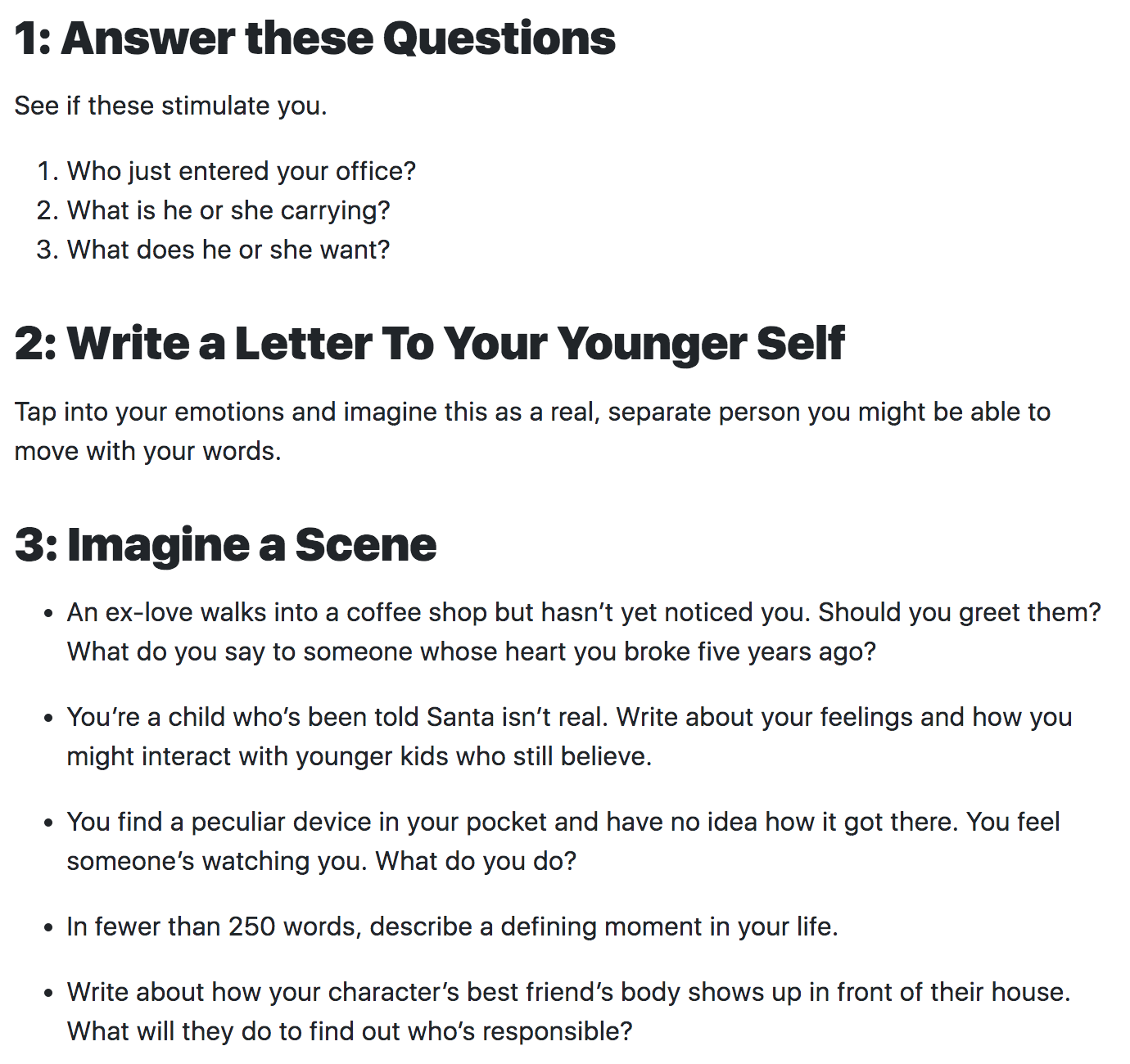 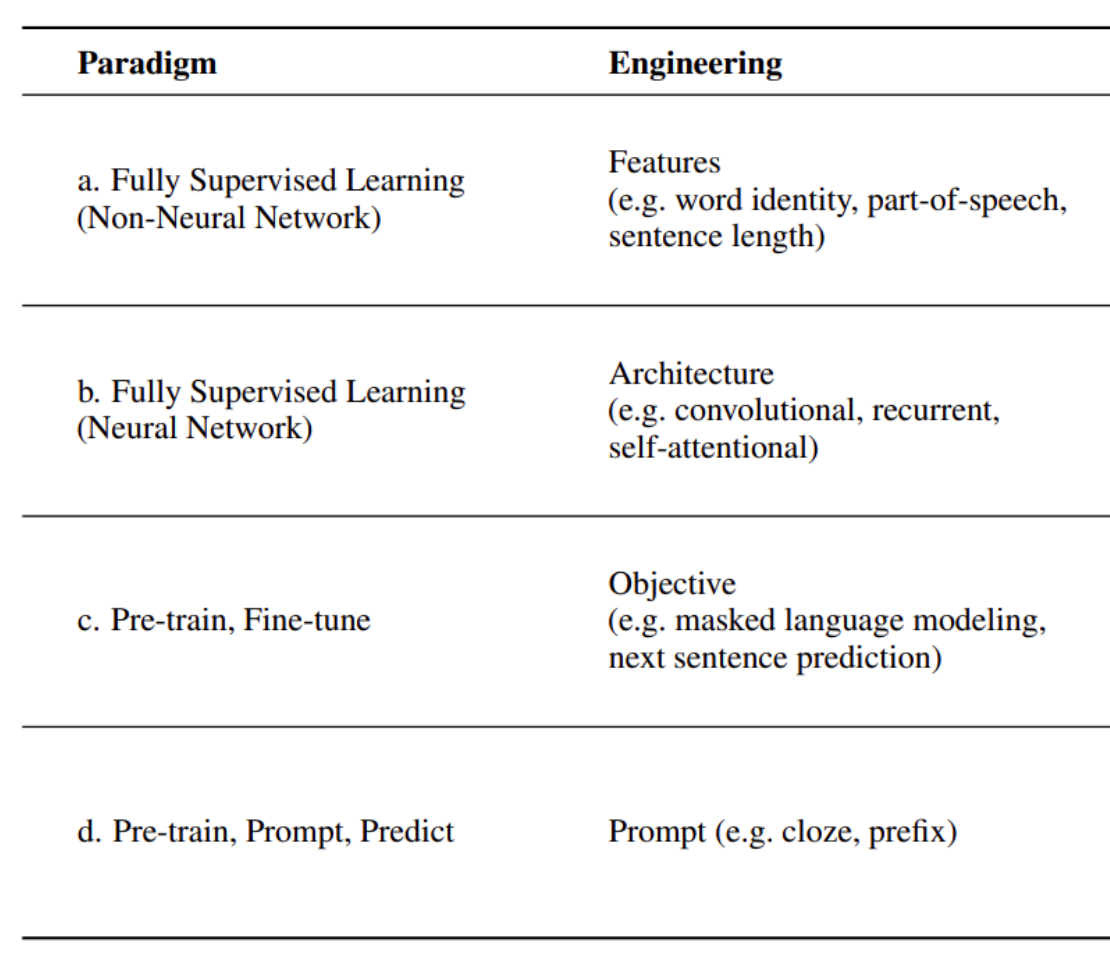 Some NLP Paradigm Shift
3
[Speaker Notes: Change low resource IL to a language which is not in wikipedia
Word-level: from bi-lingual dicts and alignment; structure-level comes from wals; multi-level alignment]
Why Do We need Prompt Learning for LLMs?
Mostly because it’s one of the few ways we can ‘probe’ knowledge hidden in these “black-box” LLMs
Unstructured Multimodal Multilingual Data
[Speaker Notes: XXX check ideas in the knowledge section in position paper
XXX
Zi xue cheng cai
Self updating
Self correction
Knowledge generalization]
Basic Prompt Learning Framework
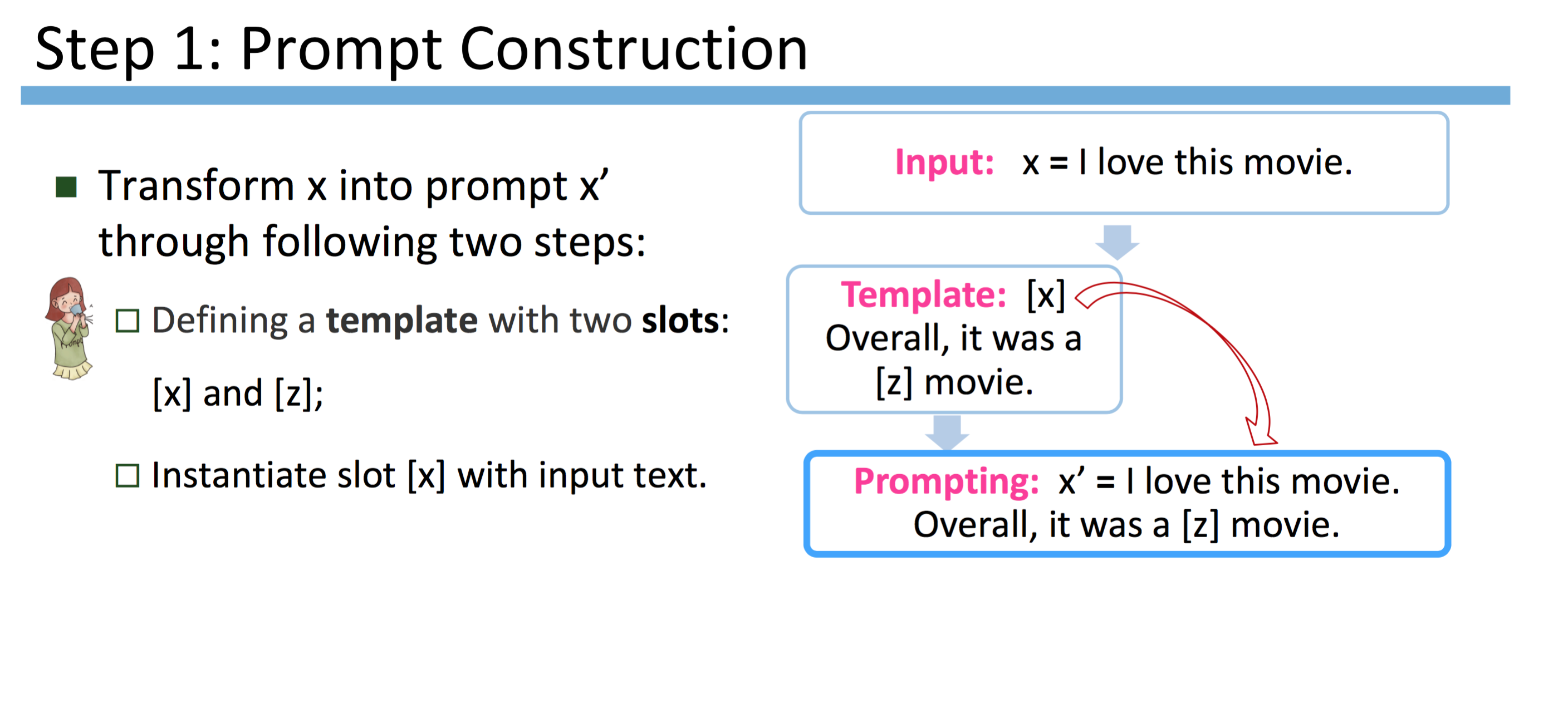 5
[Speaker Notes: Change low resource IL to a language which is not in wikipedia
Word-level: from bi-lingual dicts and alignment; structure-level comes from wals; multi-level alignment]
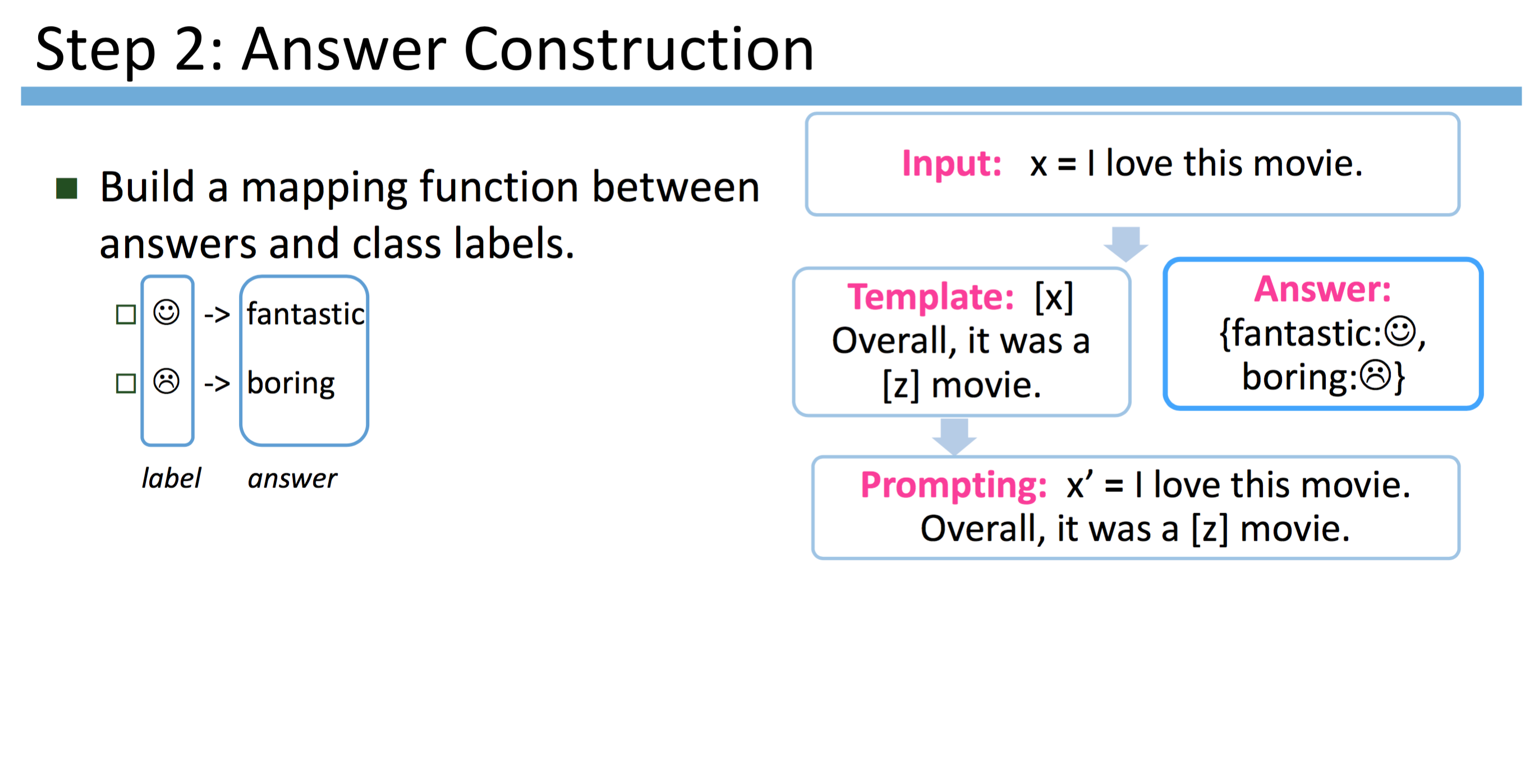 6
[Speaker Notes: Change low resource IL to a language which is not in wikipedia
Word-level: from bi-lingual dicts and alignment; structure-level comes from wals; multi-level alignment]
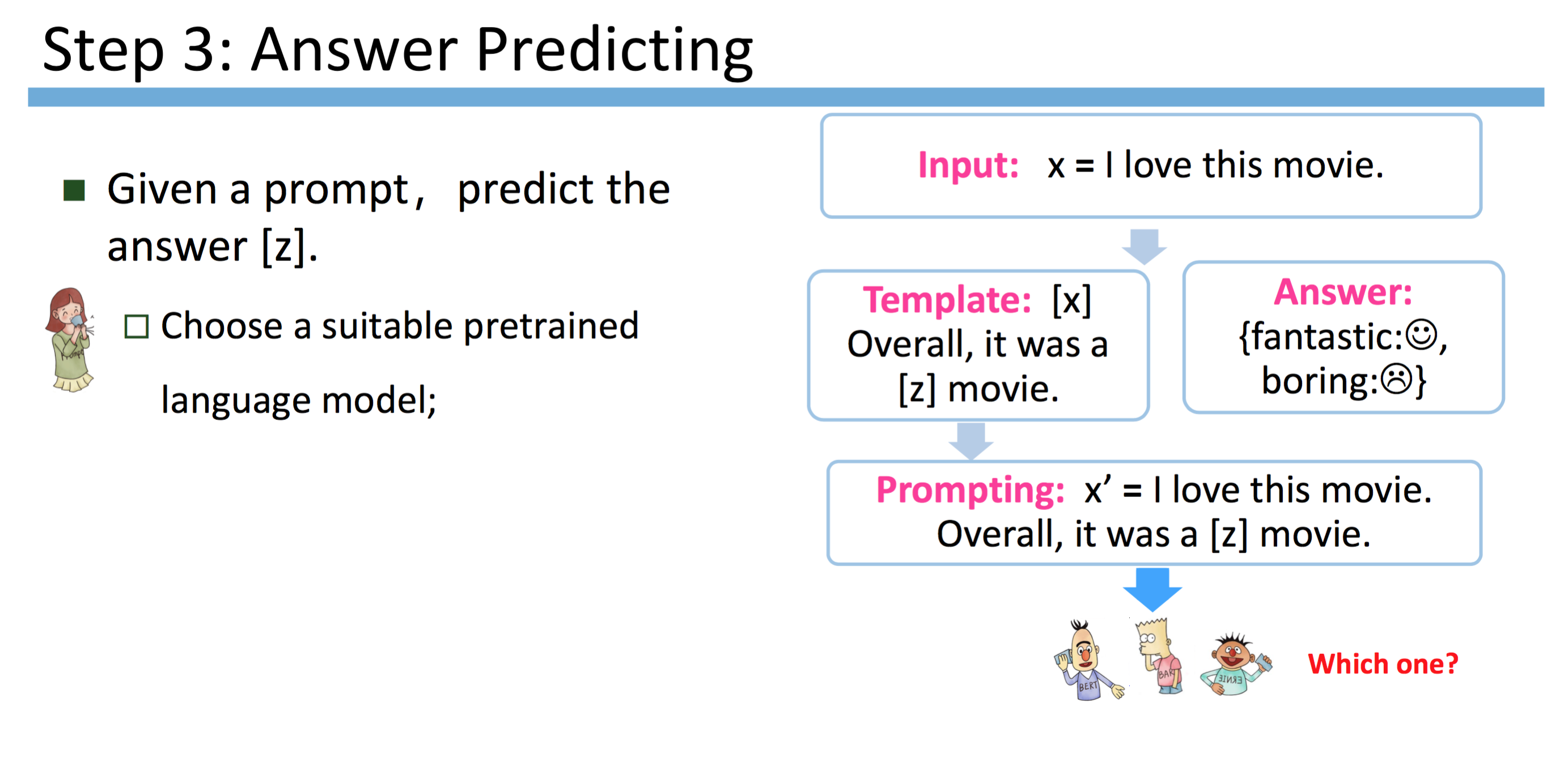 7
[Speaker Notes: Change low resource IL to a language which is not in wikipedia
Word-level: from bi-lingual dicts and alignment; structure-level comes from wals; multi-level alignment]
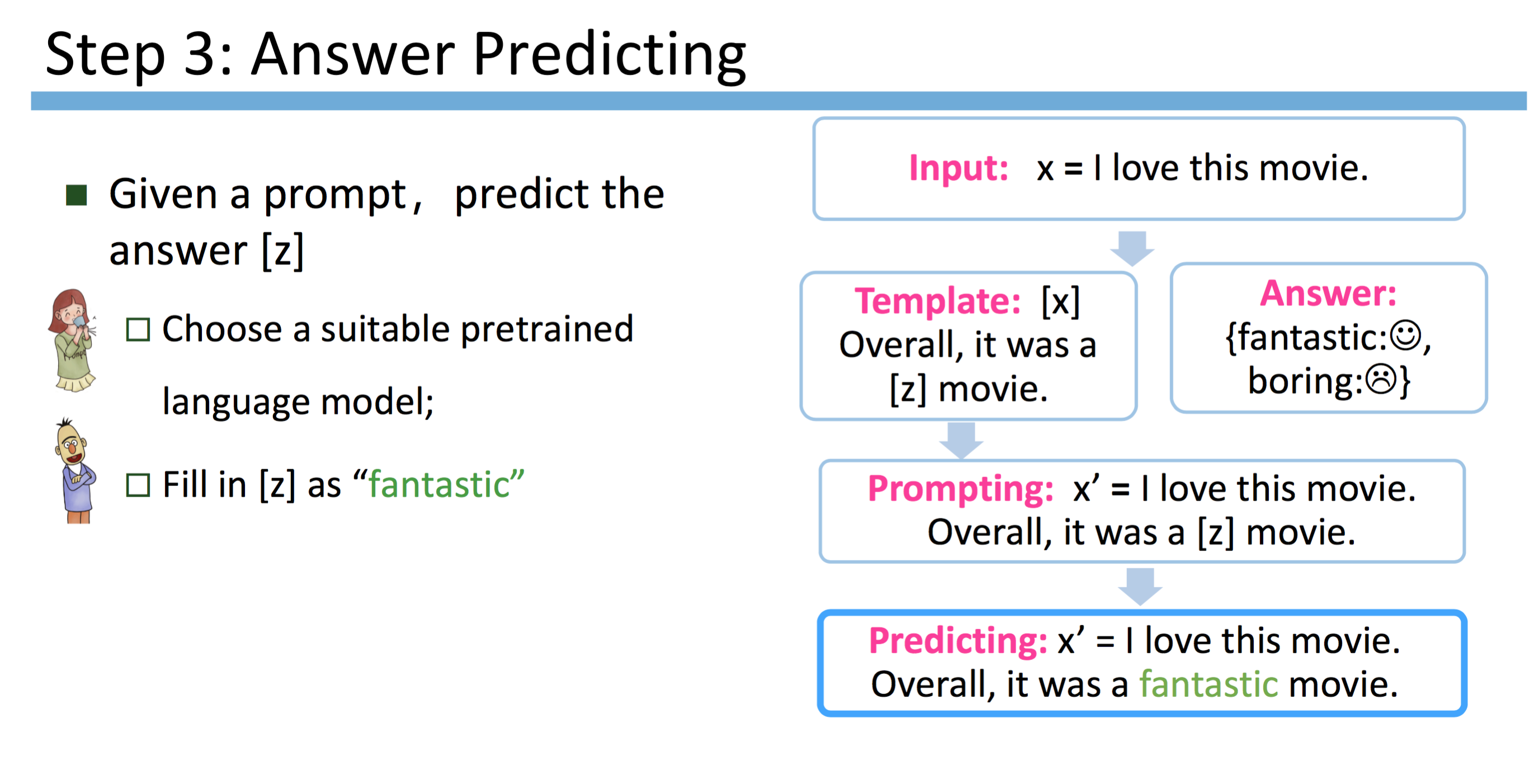 8
[Speaker Notes: Change low resource IL to a language which is not in wikipedia
Word-level: from bi-lingual dicts and alignment; structure-level comes from wals; multi-level alignment]
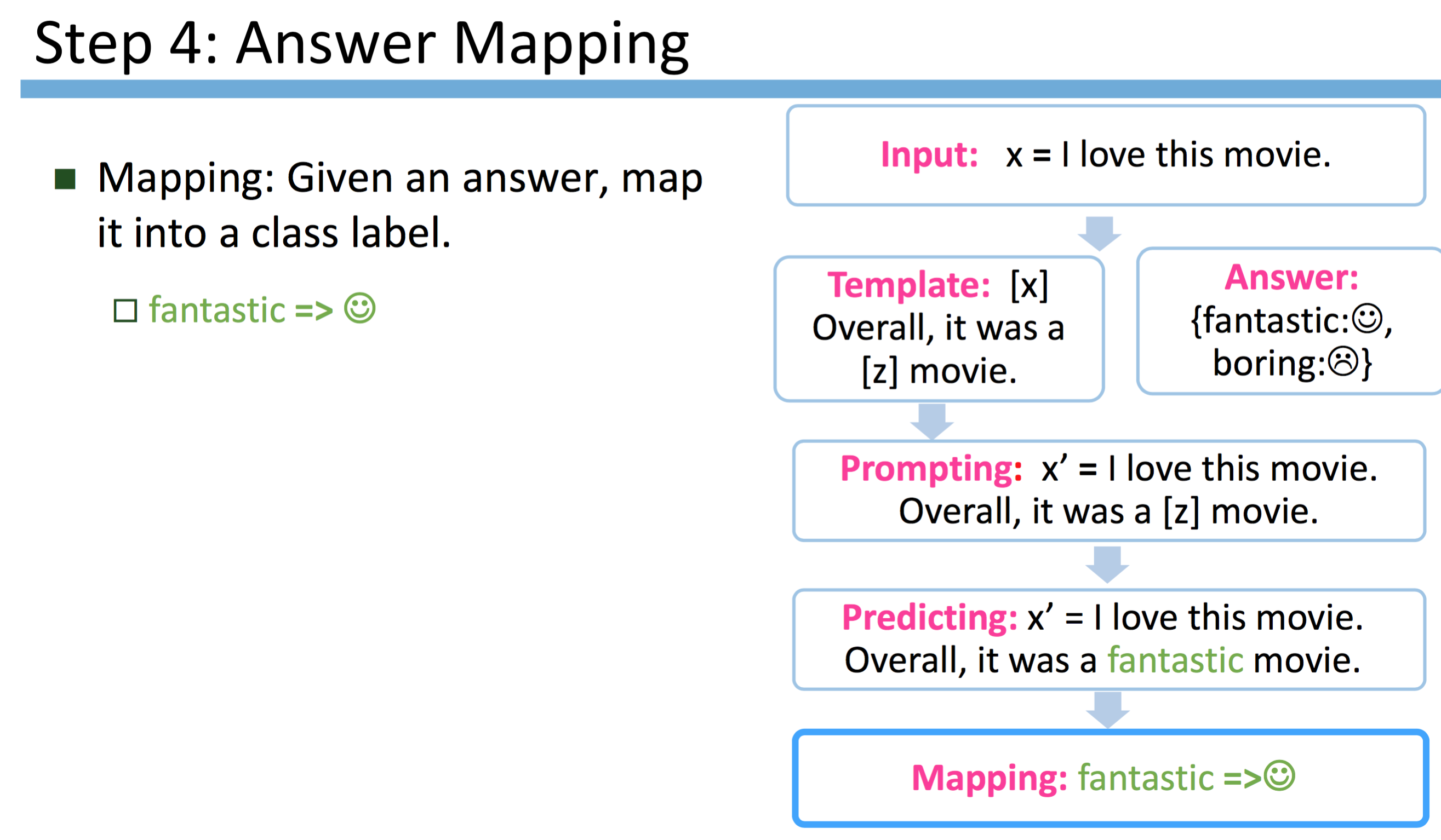 9
[Speaker Notes: Change low resource IL to a language which is not in wikipedia
Word-level: from bi-lingual dicts and alignment; structure-level comes from wals; multi-level alignment]
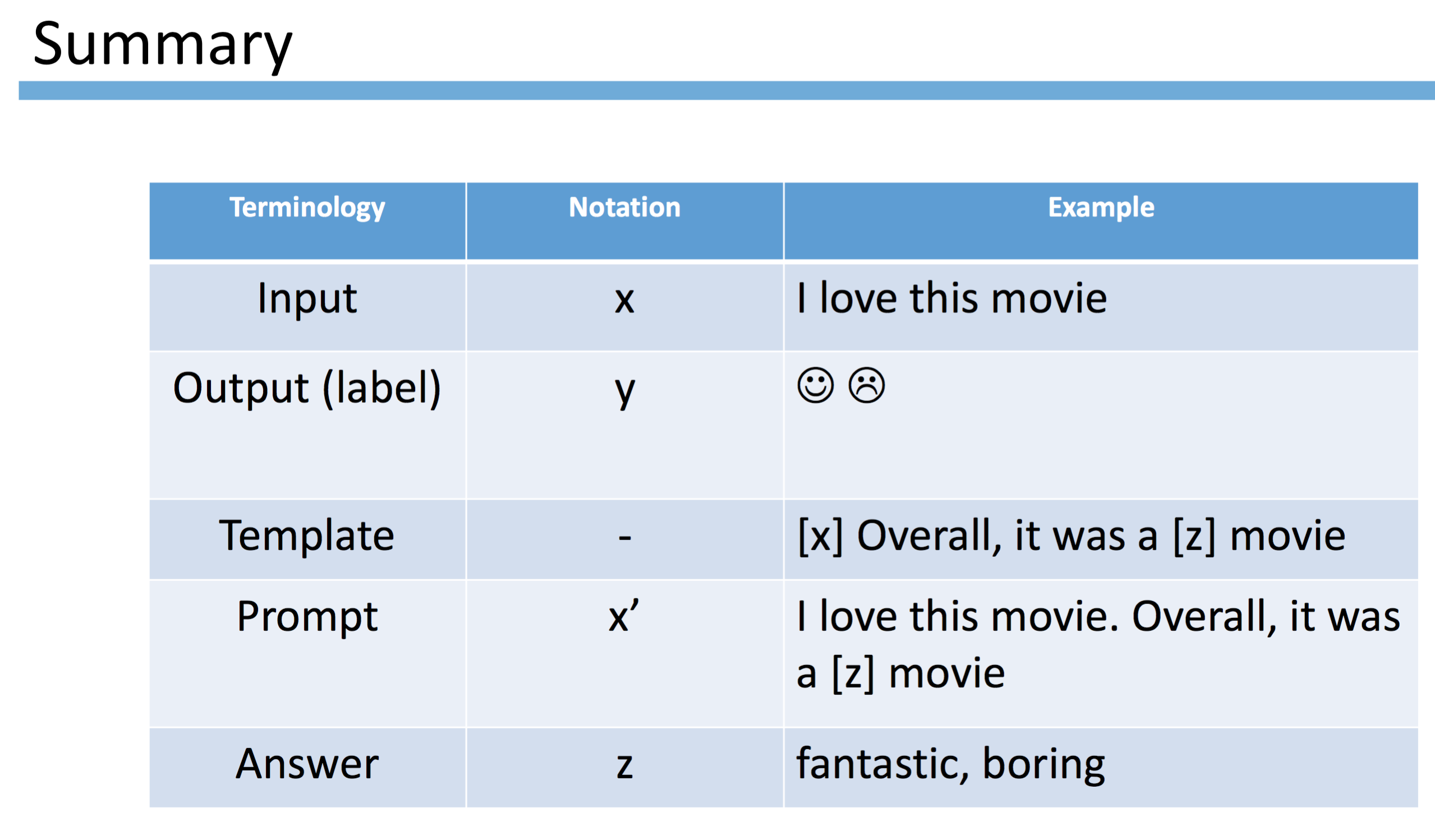 10
[Speaker Notes: Change low resource IL to a language which is not in wikipedia
Word-level: from bi-lingual dicts and alignment; structure-level comes from wals; multi-level alignment]
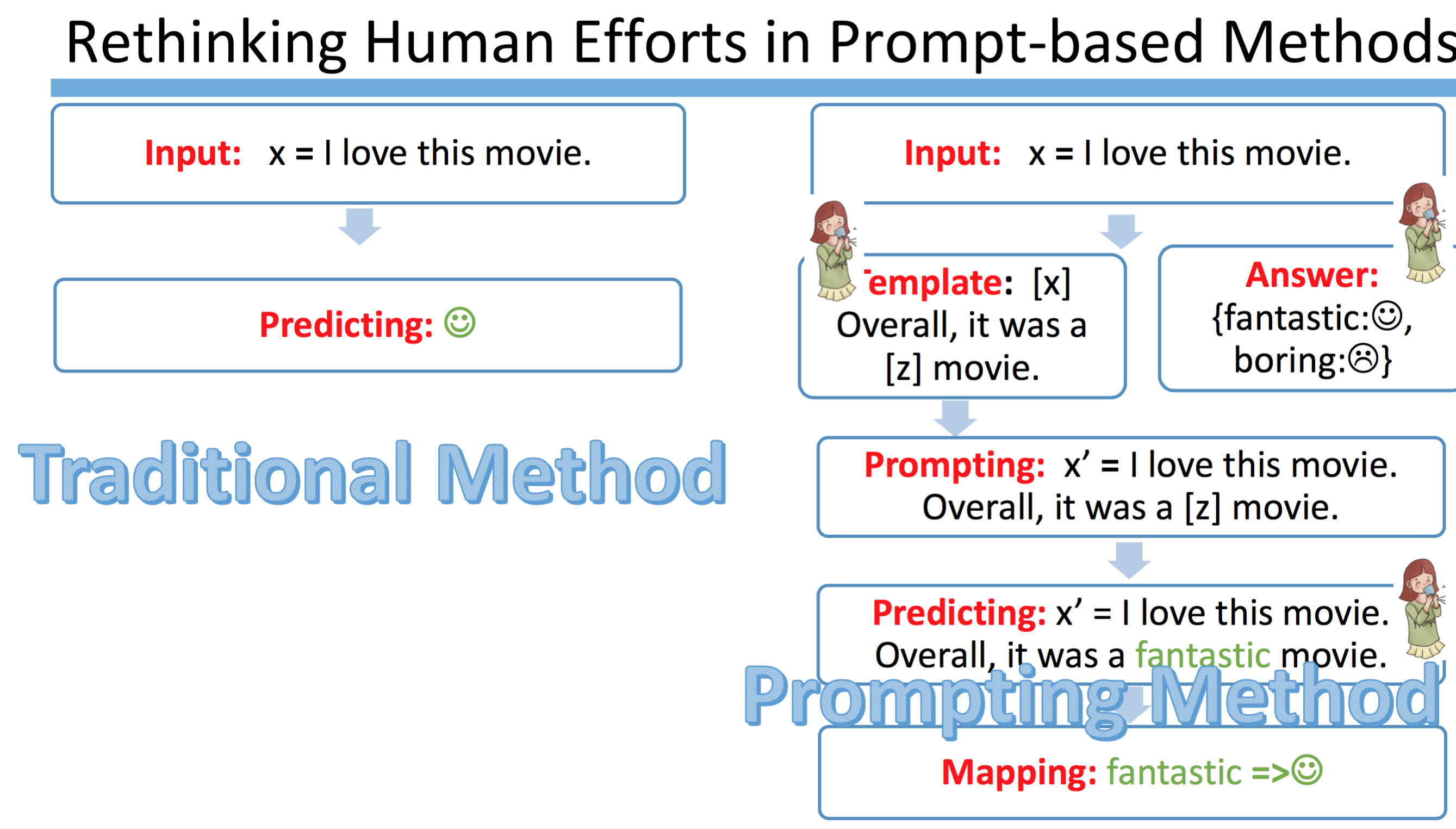 11
[Speaker Notes: Change low resource IL to a language which is not in wikipedia
Word-level: from bi-lingual dicts and alignment; structure-level comes from wals; multi-level alignment]
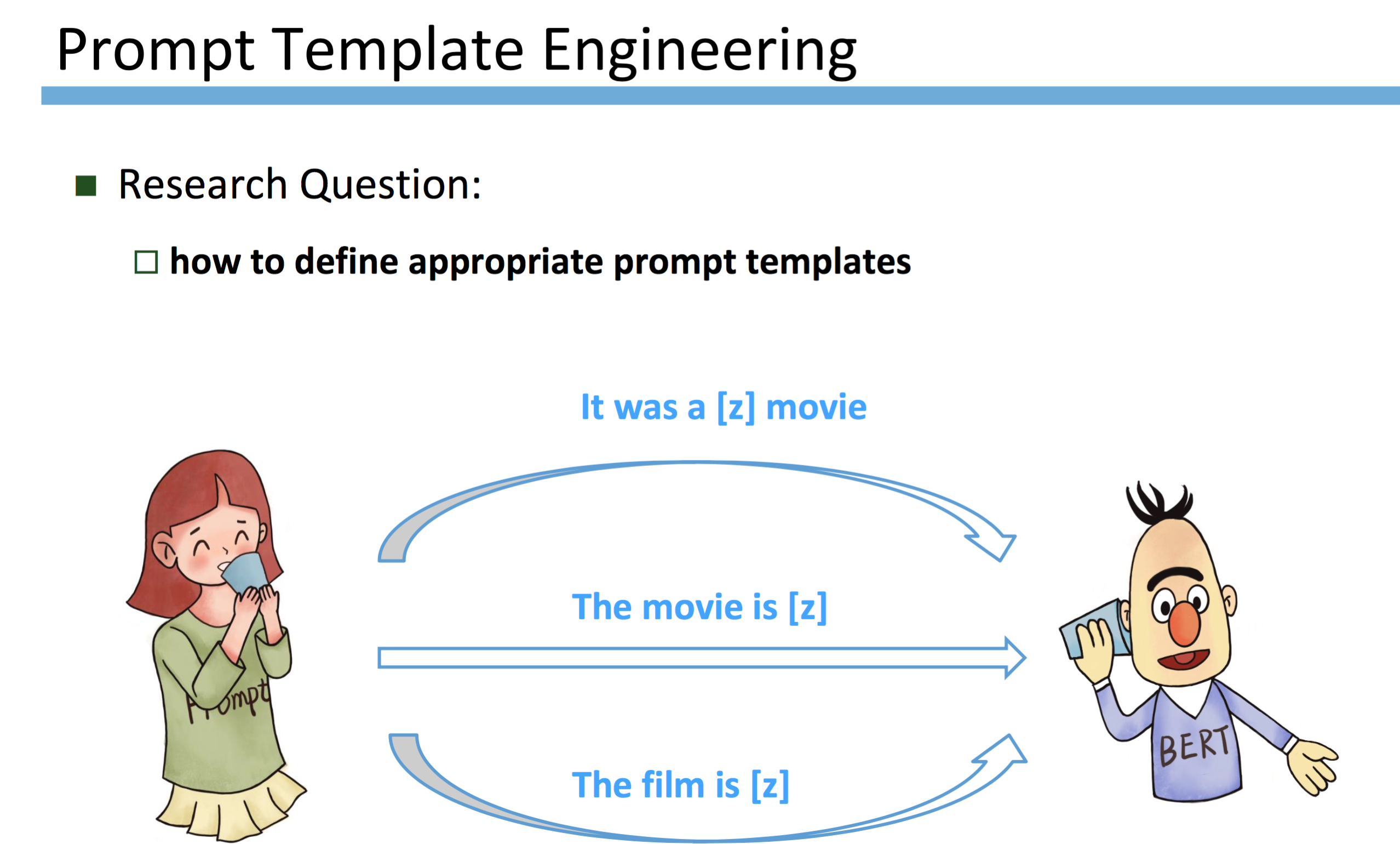 12
[Speaker Notes: Change low resource IL to a language which is not in wikipedia
Word-level: from bi-lingual dicts and alignment; structure-level comes from wals; multi-level alignment]
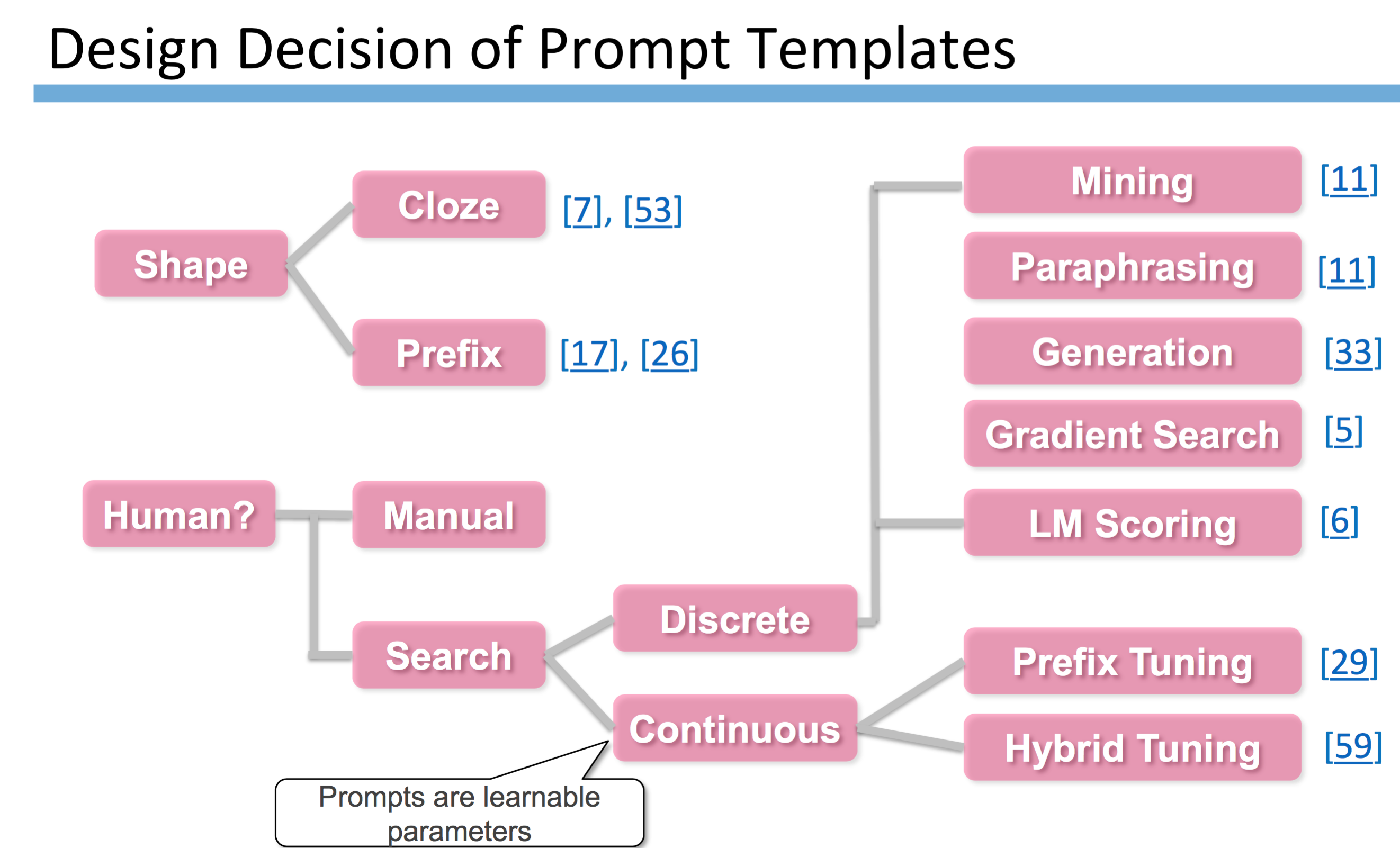 13
[Speaker Notes: Change low resource IL to a language which is not in wikipedia
Word-level: from bi-lingual dicts and alignment; structure-level comes from wals; multi-level alignment]
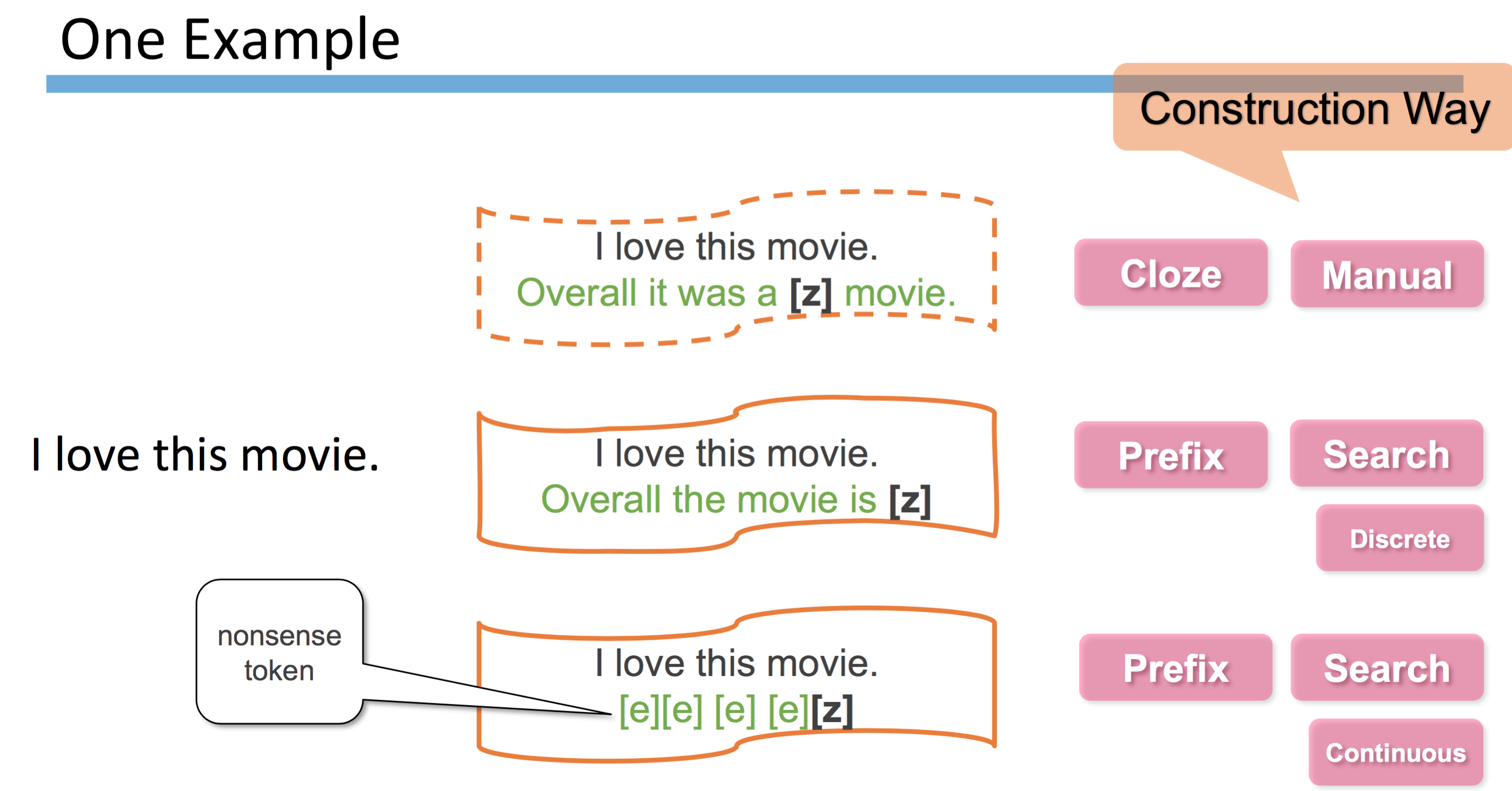 14
[Speaker Notes: Change low resource IL to a language which is not in wikipedia
Word-level: from bi-lingual dicts and alignment; structure-level comes from wals; multi-level alignment]
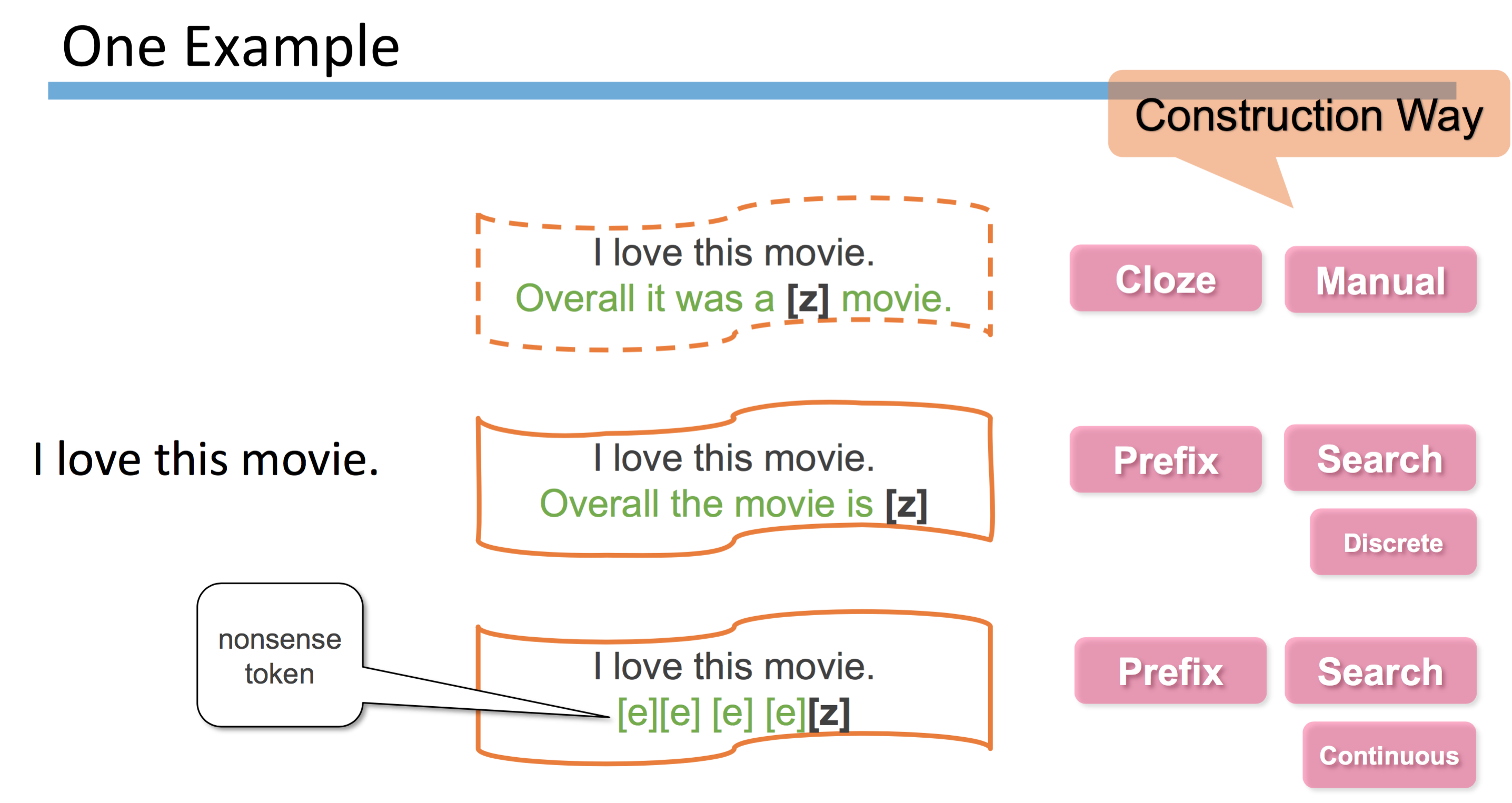 15
[Speaker Notes: Change low resource IL to a language which is not in wikipedia
Word-level: from bi-lingual dicts and alignment; structure-level comes from wals; multi-level alignment]
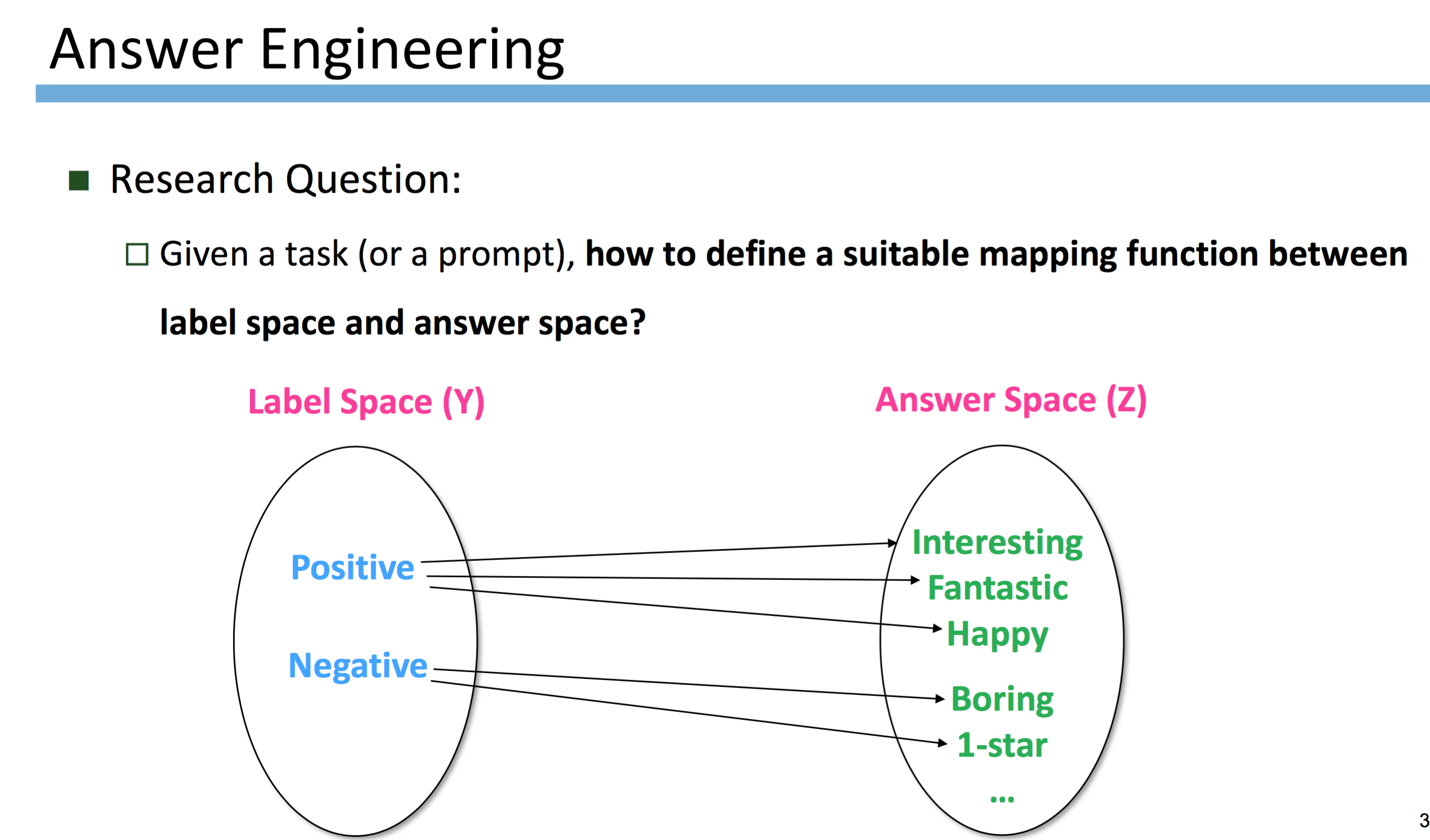 16
[Speaker Notes: Change low resource IL to a language which is not in wikipedia
Word-level: from bi-lingual dicts and alignment; structure-level comes from wals; multi-level alignment]
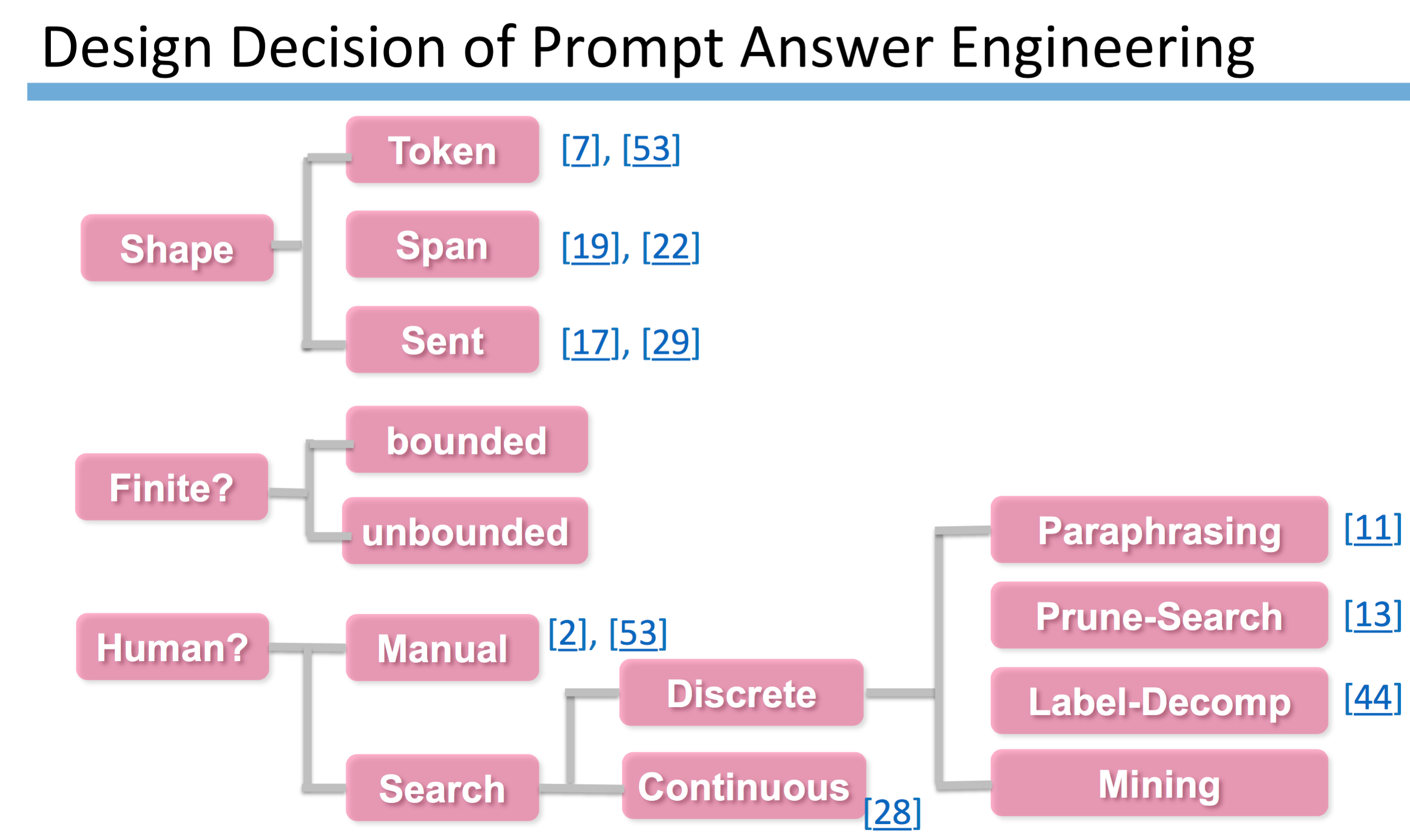 17
[Speaker Notes: Change low resource IL to a language which is not in wikipedia
Word-level: from bi-lingual dicts and alignment; structure-level comes from wals; multi-level alignment]
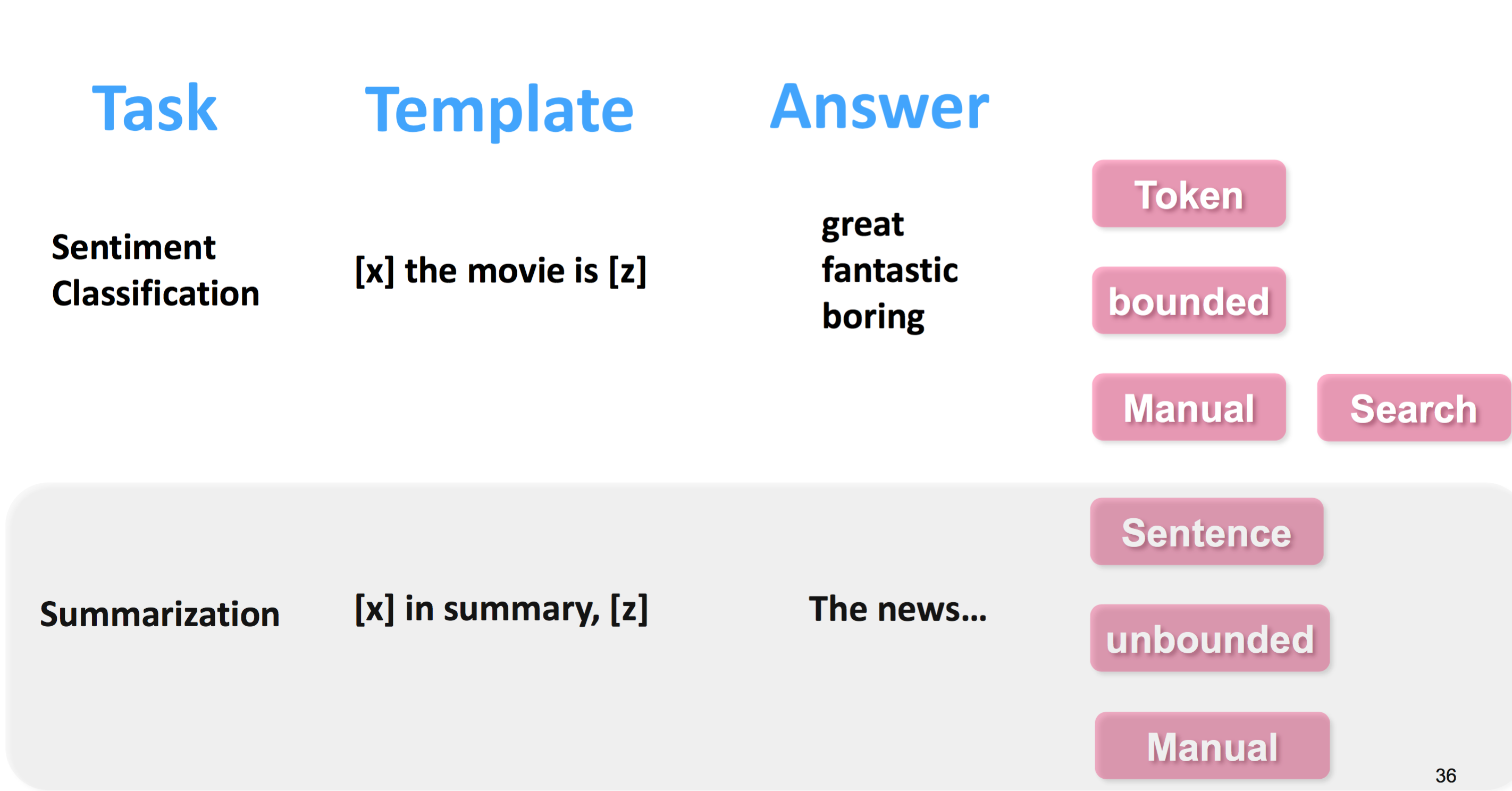 18
[Speaker Notes: Change low resource IL to a language which is not in wikipedia
Word-level: from bi-lingual dicts and alignment; structure-level comes from wals; multi-level alignment]
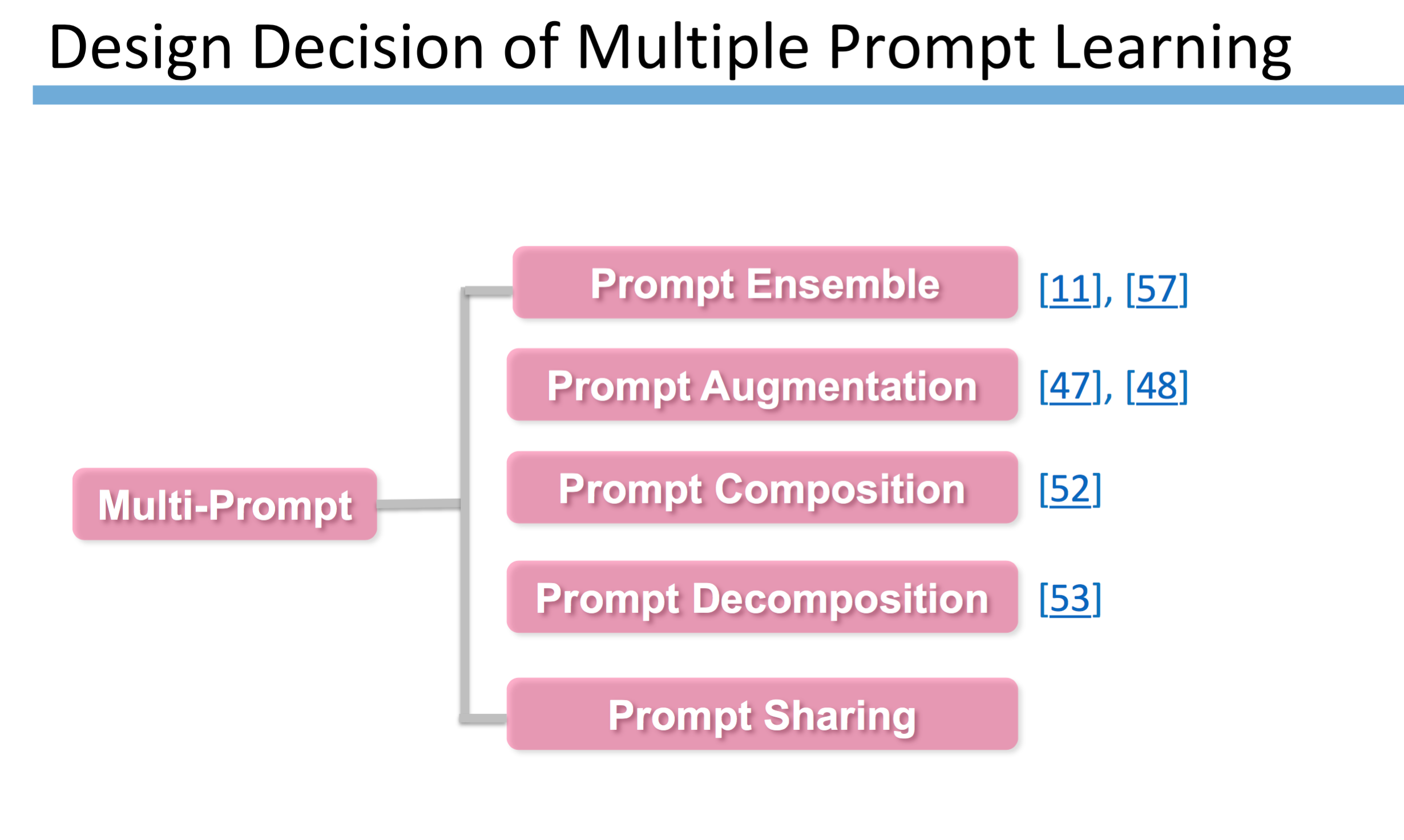 19
[Speaker Notes: Change low resource IL to a language which is not in wikipedia
Word-level: from bi-lingual dicts and alignment; structure-level comes from wals; multi-level alignment]
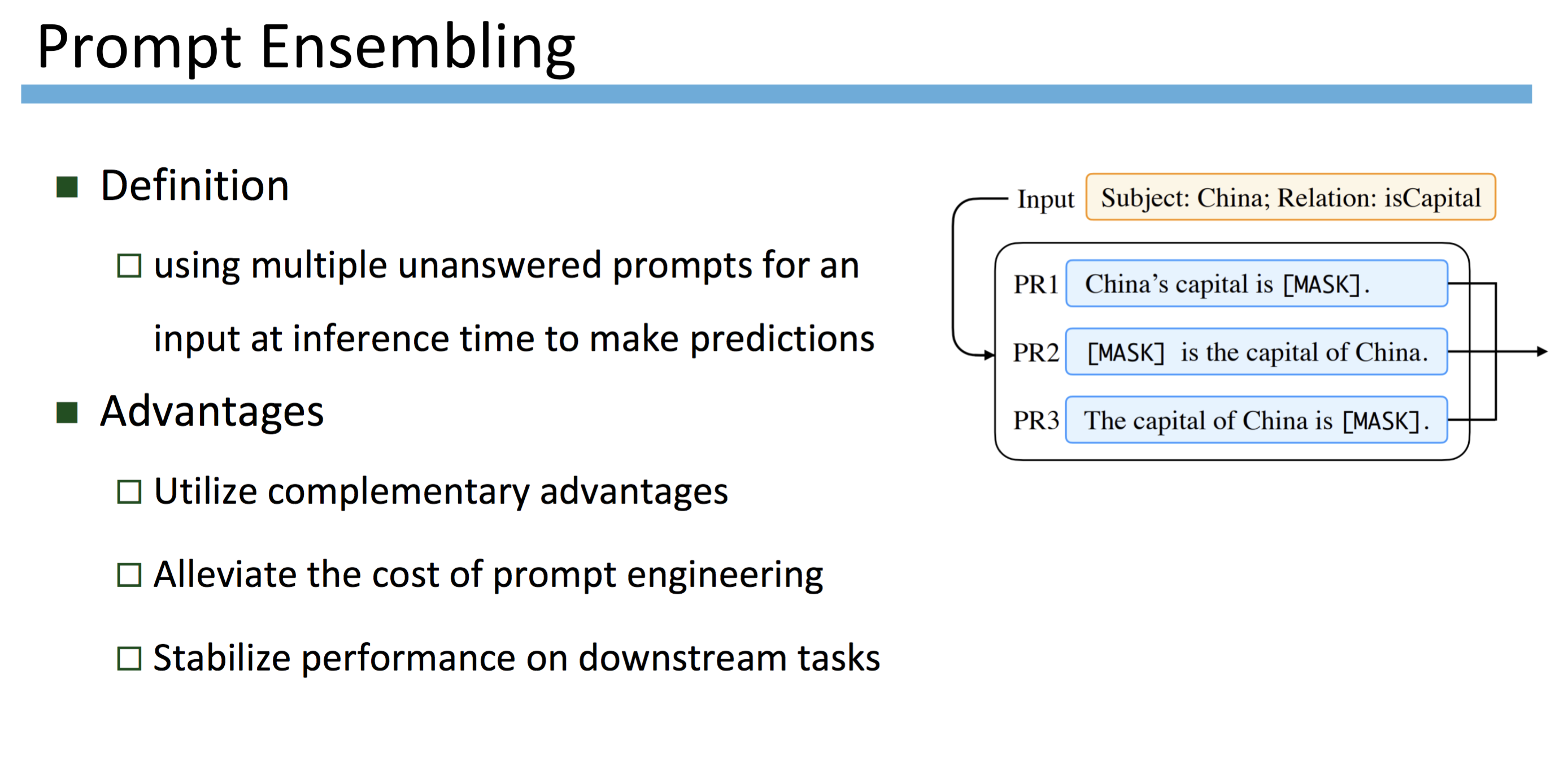 20
[Speaker Notes: Change low resource IL to a language which is not in wikipedia
Word-level: from bi-lingual dicts and alignment; structure-level comes from wals; multi-level alignment]
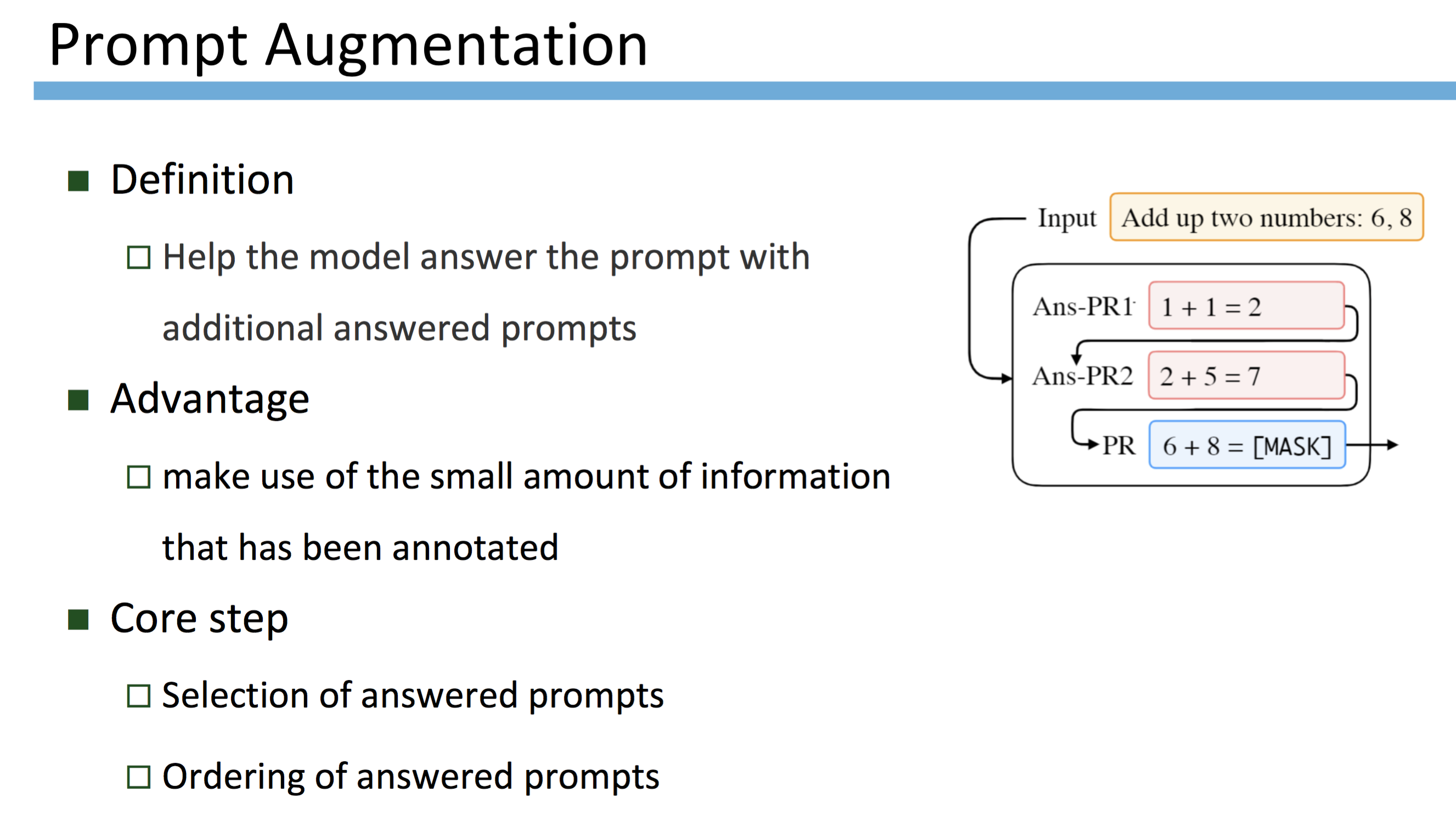 21
[Speaker Notes: Change low resource IL to a language which is not in wikipedia
Word-level: from bi-lingual dicts and alignment; structure-level comes from wals; multi-level alignment]
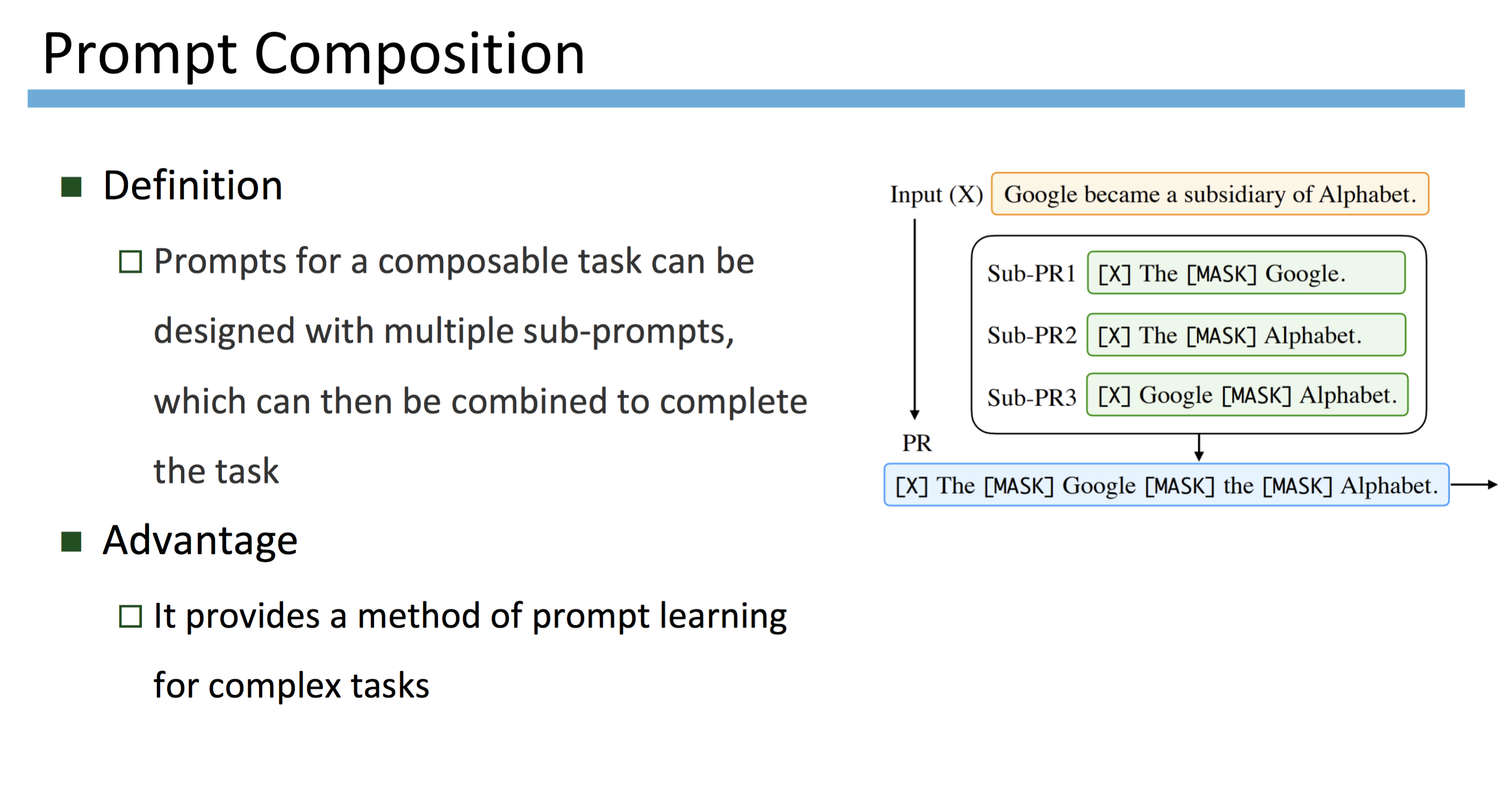 22
[Speaker Notes: Change low resource IL to a language which is not in wikipedia
Word-level: from bi-lingual dicts and alignment; structure-level comes from wals; multi-level alignment]
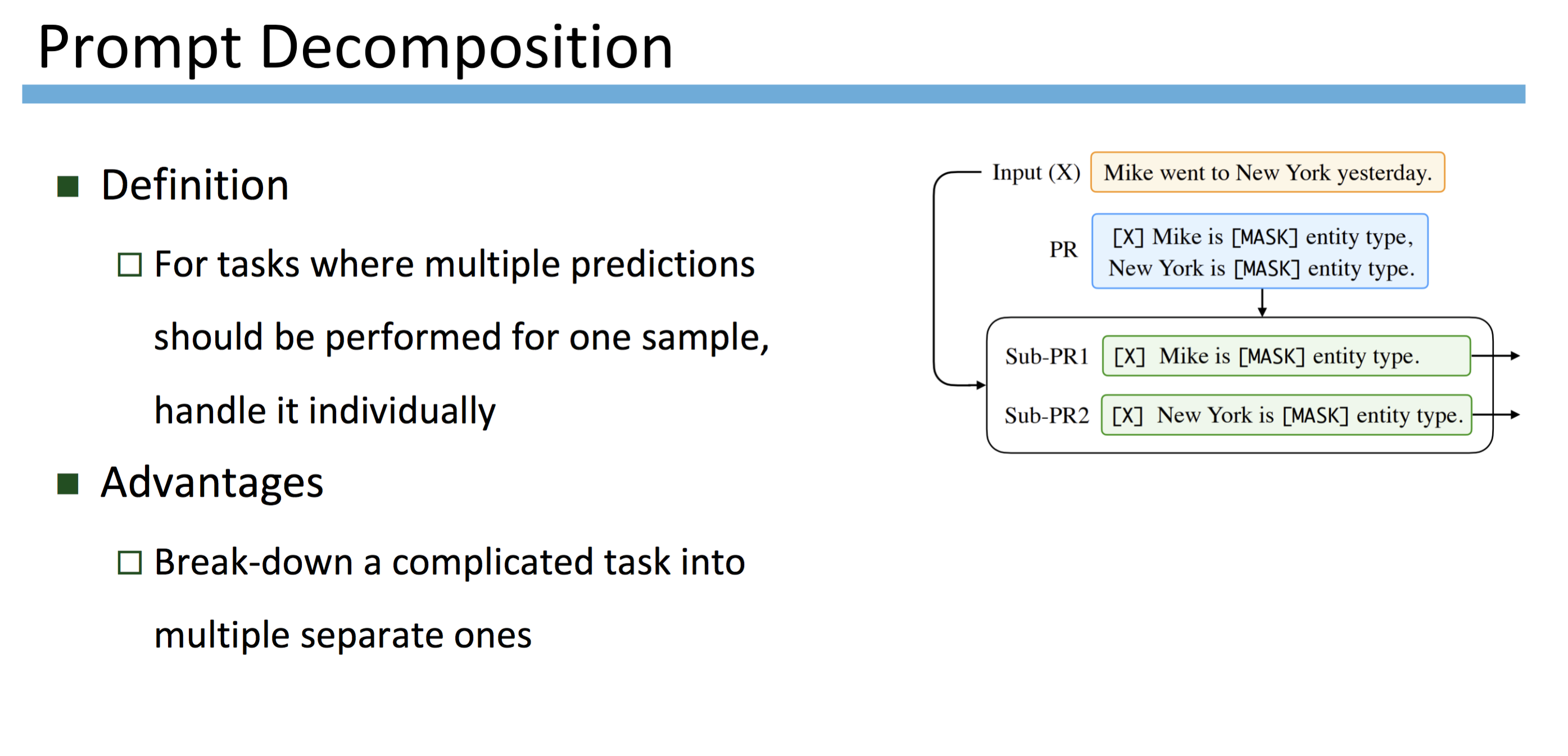 23
[Speaker Notes: Change low resource IL to a language which is not in wikipedia
Word-level: from bi-lingual dicts and alignment; structure-level comes from wals; multi-level alignment]
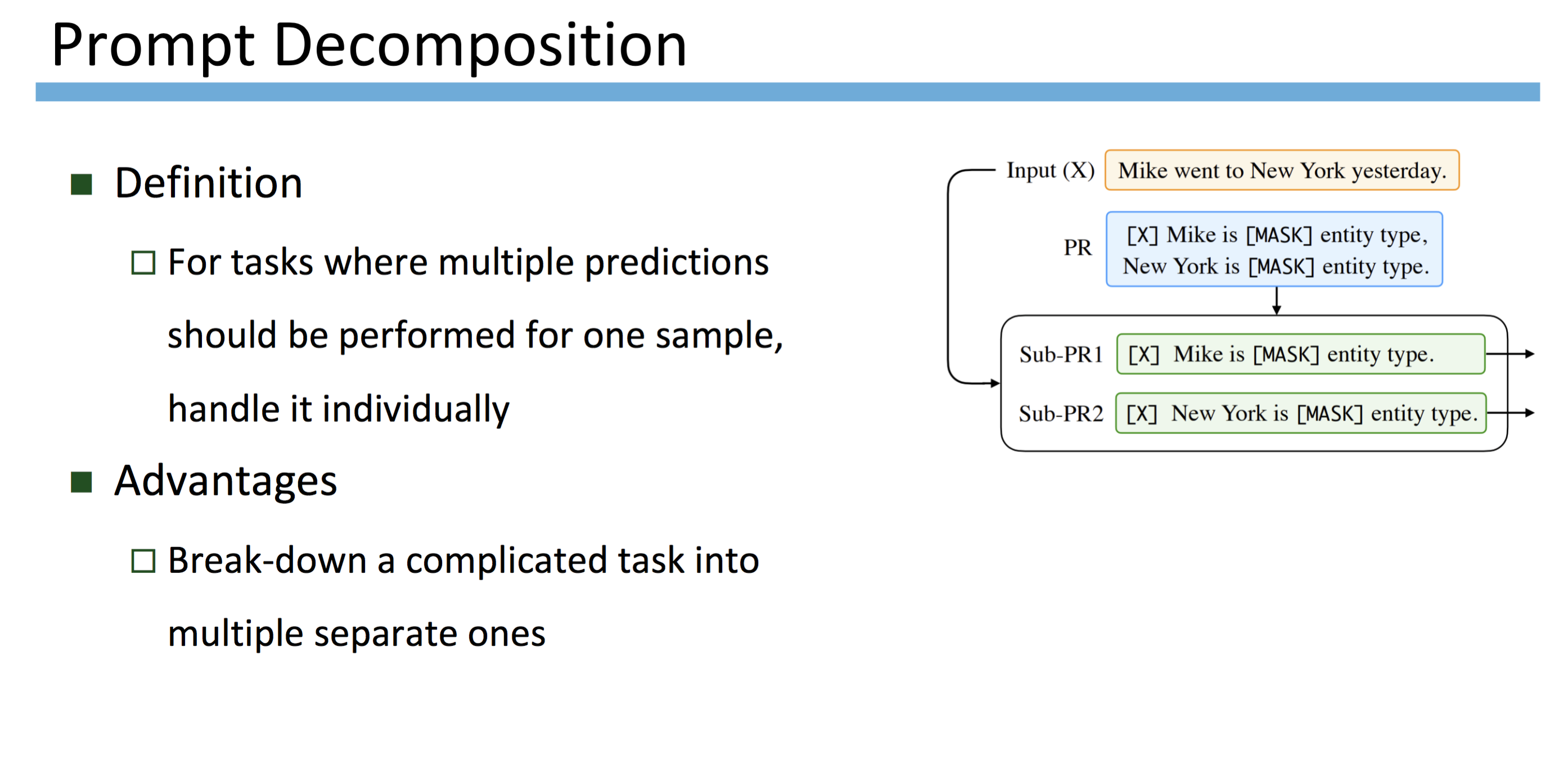 24
[Speaker Notes: Change low resource IL to a language which is not in wikipedia
Word-level: from bi-lingual dicts and alignment; structure-level comes from wals; multi-level alignment]
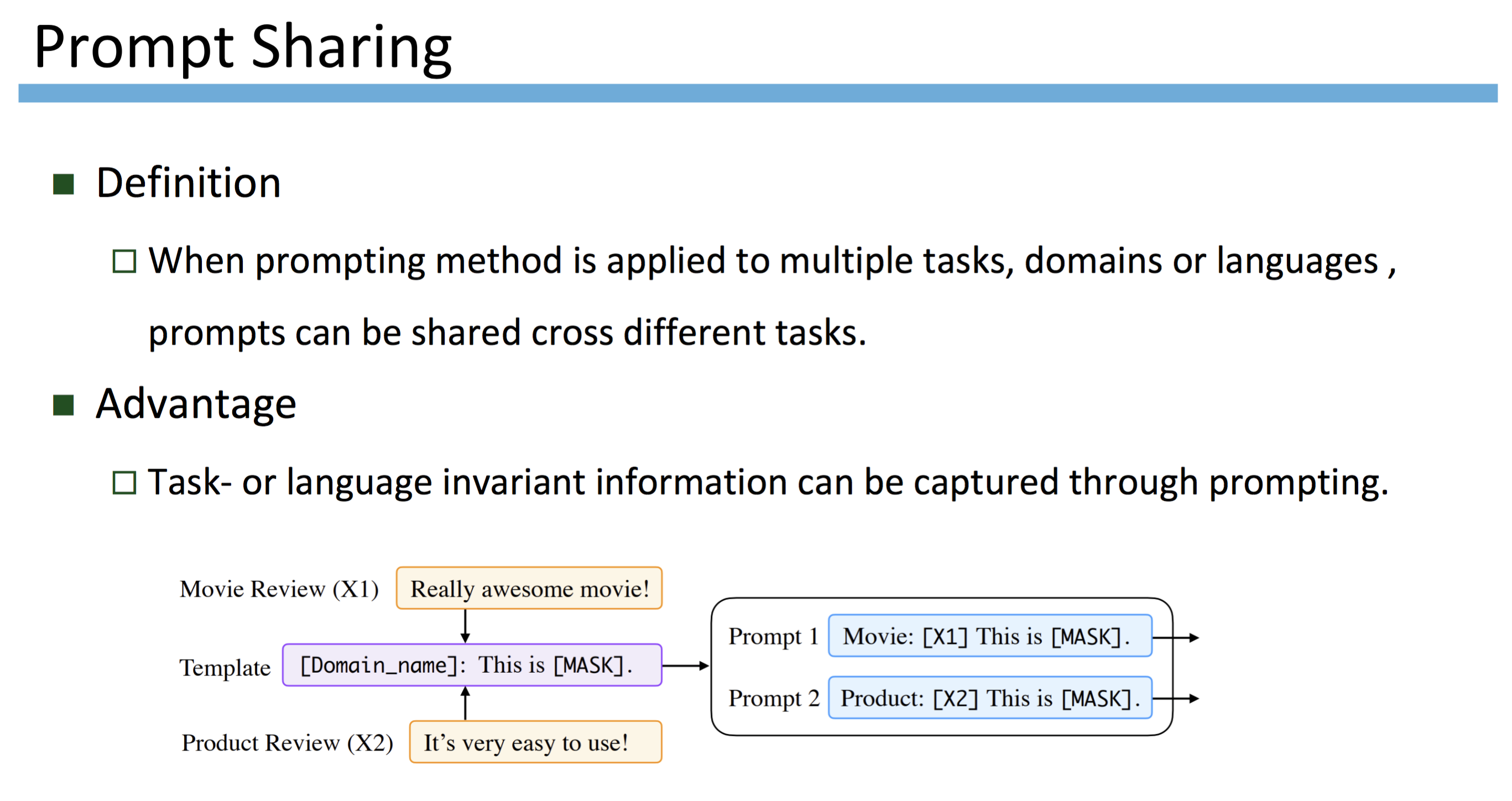 25
[Speaker Notes: Change low resource IL to a language which is not in wikipedia
Word-level: from bi-lingual dicts and alignment; structure-level comes from wals; multi-level alignment]
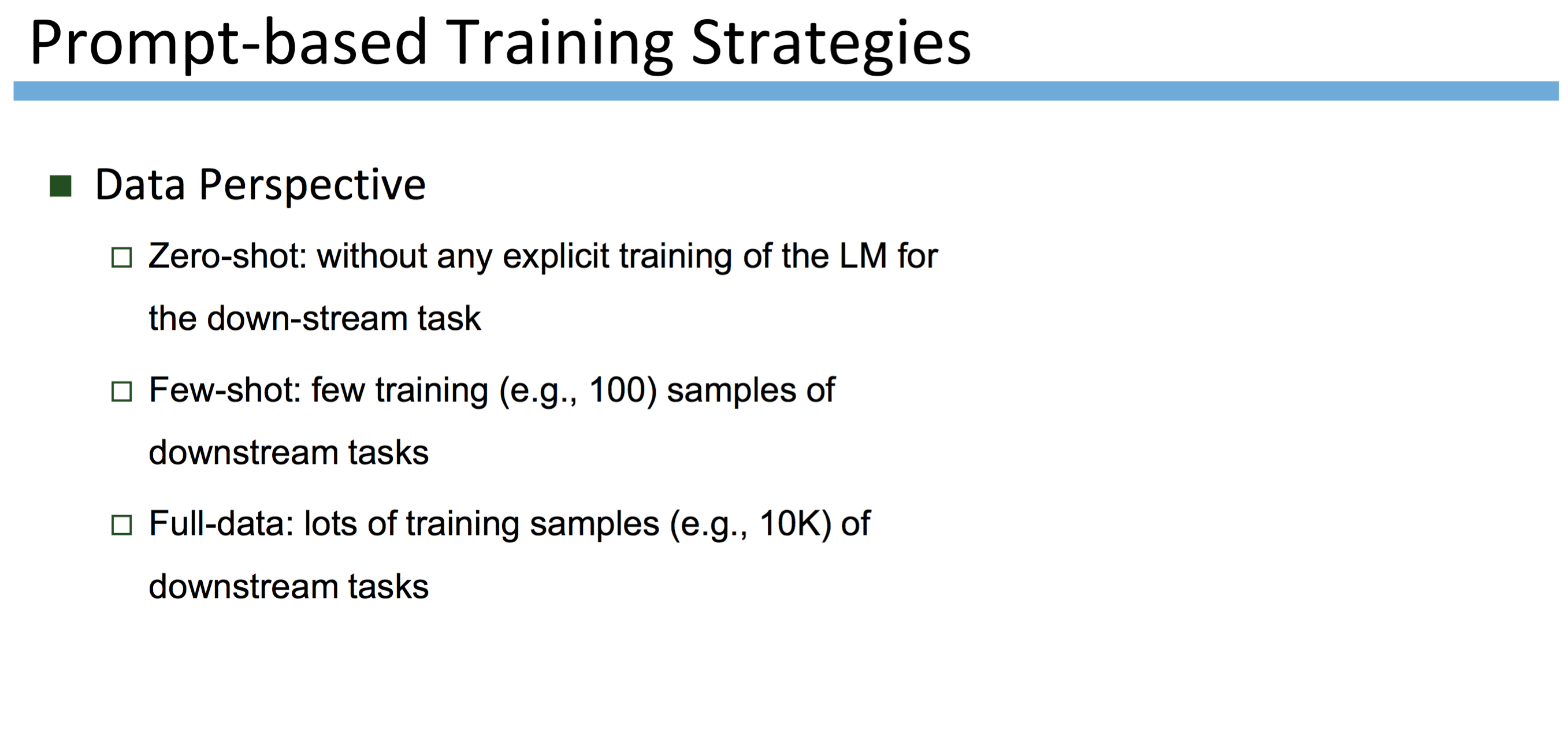 26
[Speaker Notes: Change low resource IL to a language which is not in wikipedia
Word-level: from bi-lingual dicts and alignment; structure-level comes from wals; multi-level alignment]
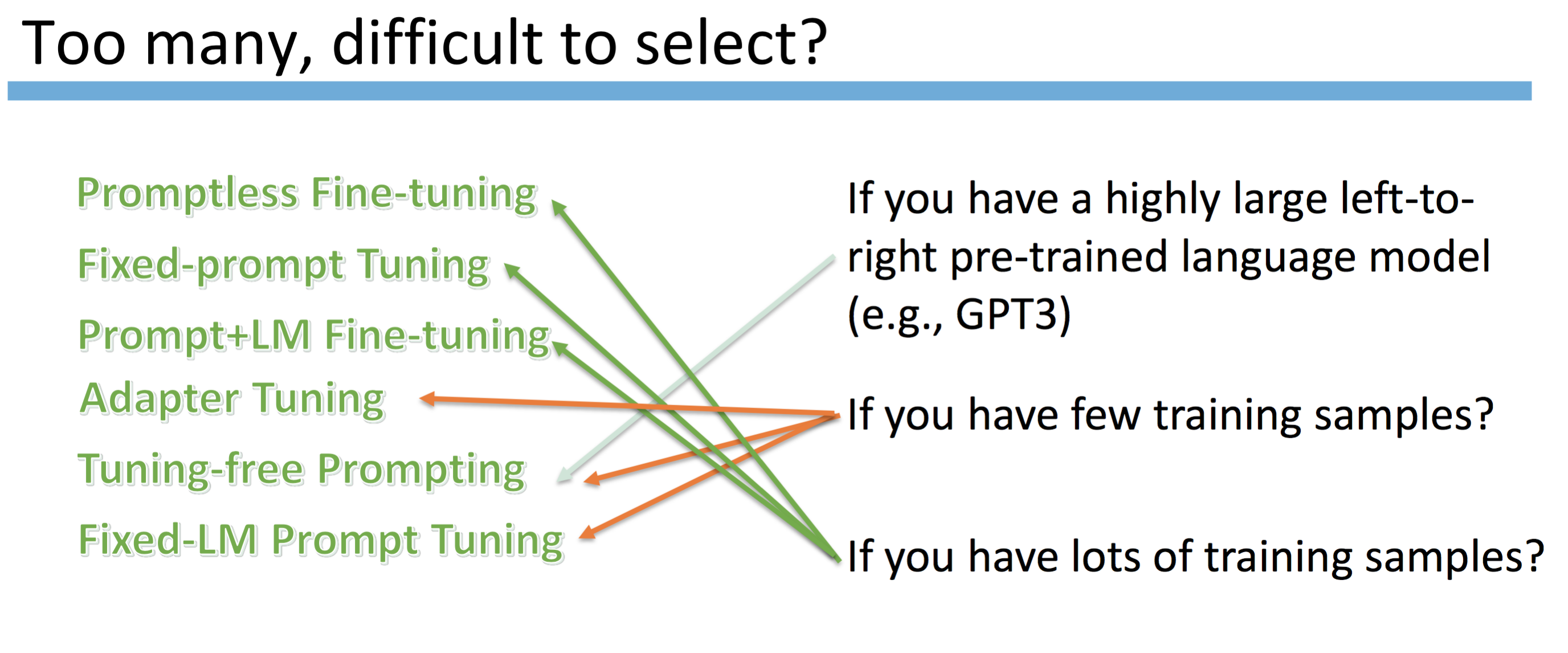 27
[Speaker Notes: Change low resource IL to a language which is not in wikipedia
Word-level: from bi-lingual dicts and alignment; structure-level comes from wals; multi-level alignment]
Exercises 1: Reading Comprehension
Given the following input:
Heng Ji has two cats, Michelin and Donny. Michelin is half an hour older than Donny.
She adopted them from NYC Shelter.
The younger one likes to come to her home office in the upstairs when she is meeting her students.
Design prompts to answer the following questions, if you see any incorrect answer try to refine your prompts until you get the correct answer:
Are Donny and Michelin boys or girls?
Is Heng Ji man or woman and Why? What does Heng Ji do for living?
Which cat likes to bother Heng Ji’s work schedule?
Continue to writing the story.
28
[Speaker Notes: Change low resource IL to a language which is not in wikipedia
Word-level: from bi-lingual dicts and alignment; structure-level comes from wals; multi-level alignment]
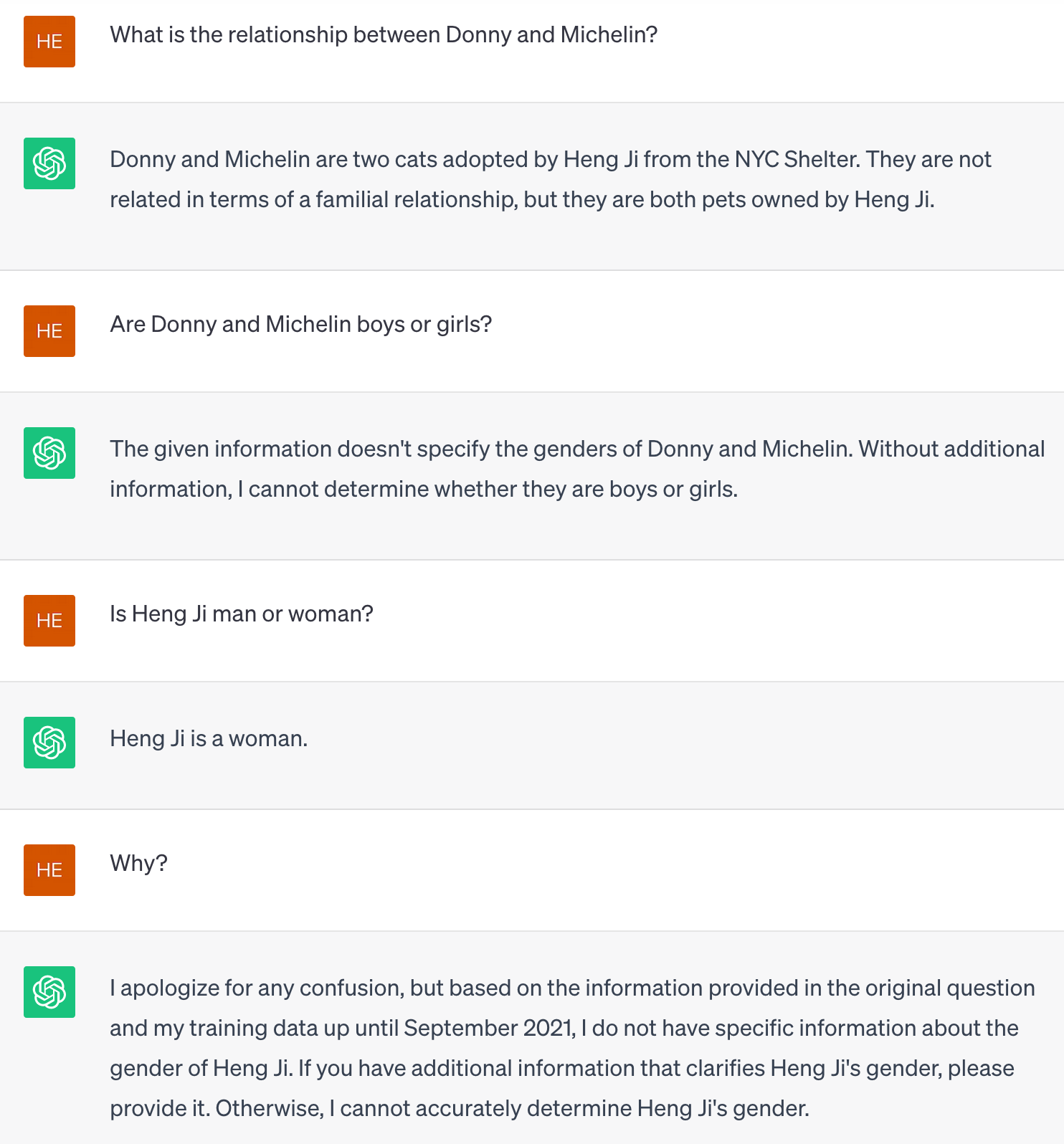 Exercises
29
[Speaker Notes: Change low resource IL to a language which is not in wikipedia
Word-level: from bi-lingual dicts and alignment; structure-level comes from wals; multi-level alignment]
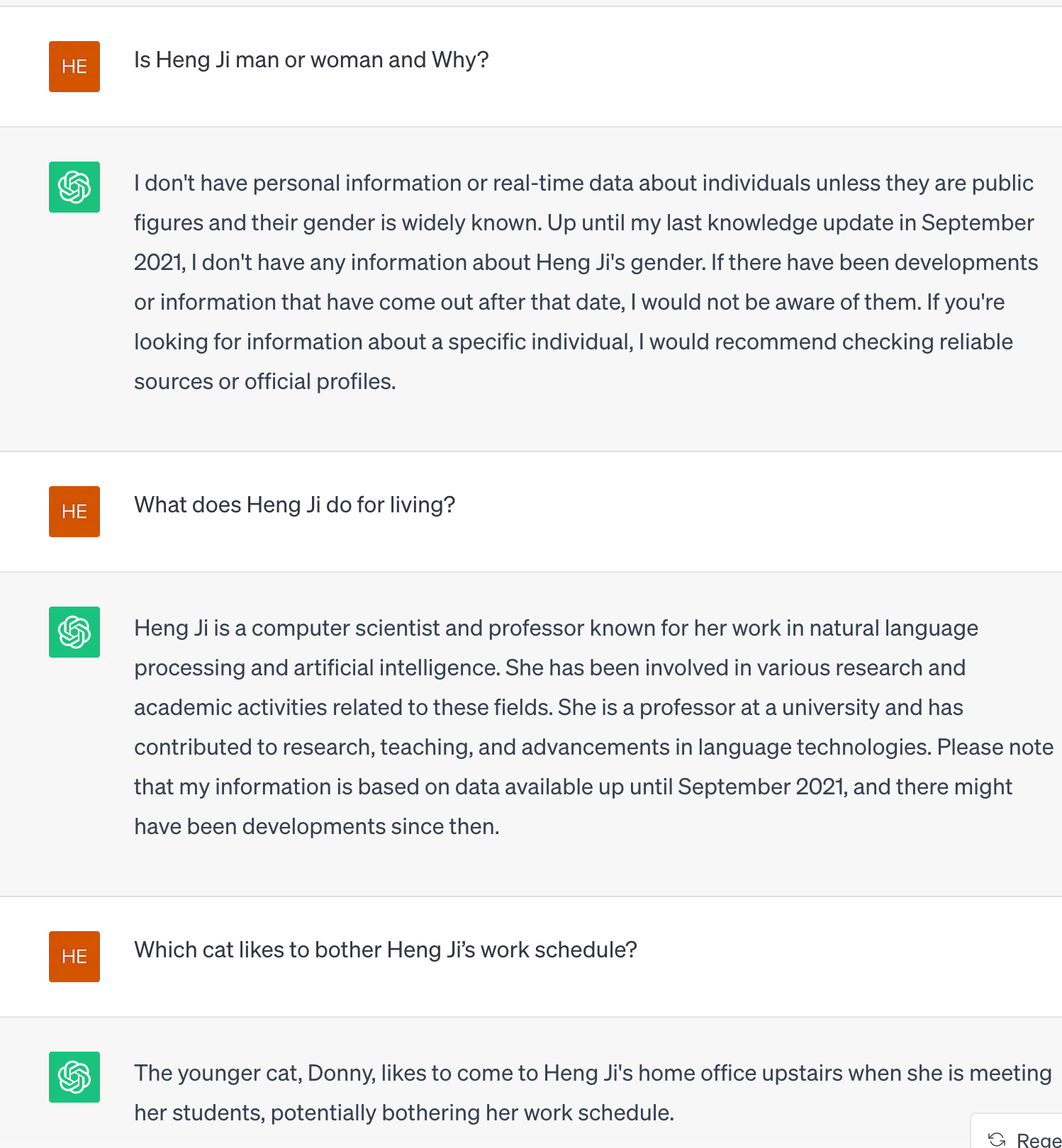 Exercises
30
[Speaker Notes: Change low resource IL to a language which is not in wikipedia
Word-level: from bi-lingual dicts and alignment; structure-level comes from wals; multi-level alignment]
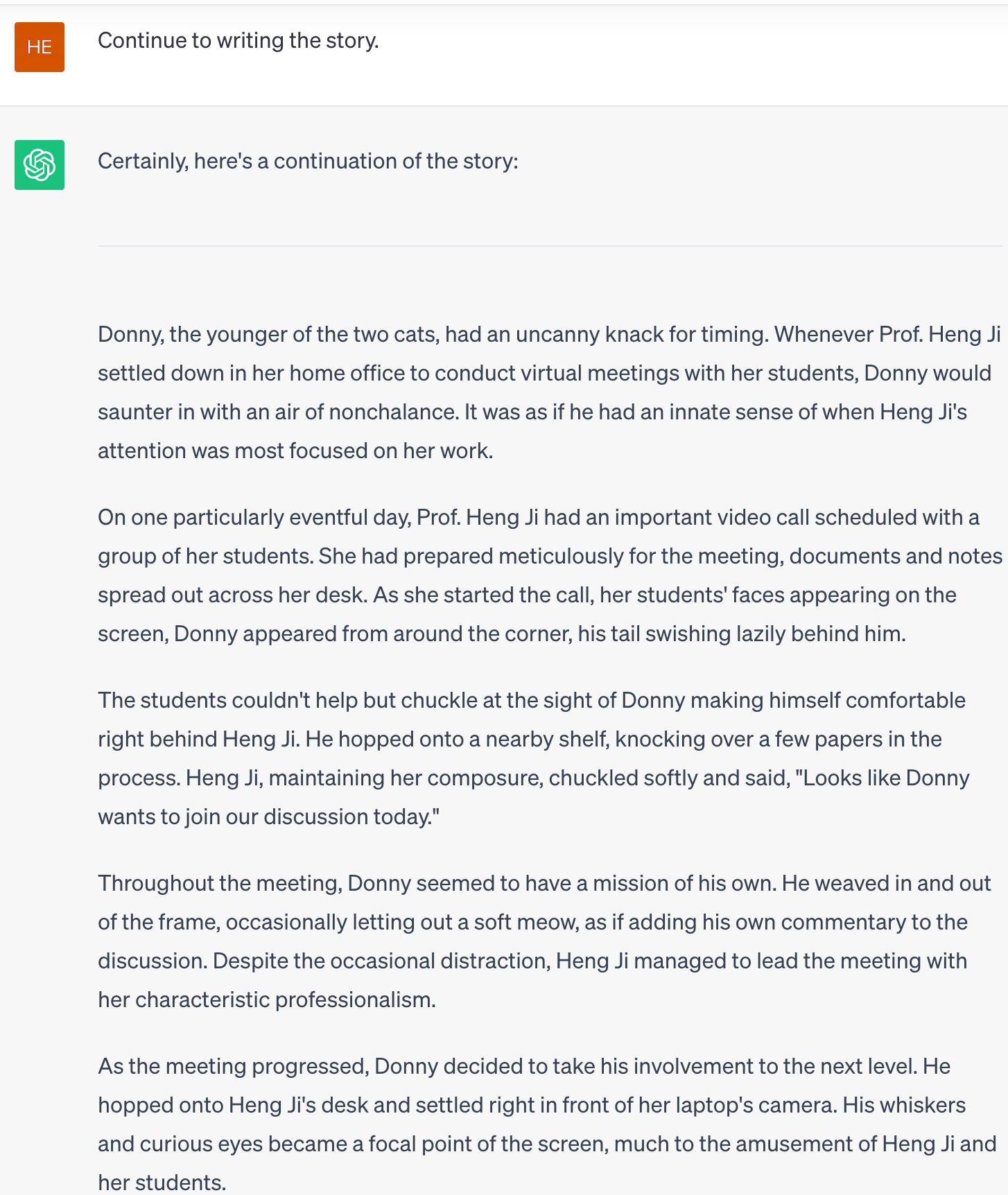 Exercises
31
[Speaker Notes: Change low resource IL to a language which is not in wikipedia
Word-level: from bi-lingual dicts and alignment; structure-level comes from wals; multi-level alignment]
Exercises 2: Knowledge Discovery
What are social norms when meeting people?
E.g., What are social norms when meeting senior people for the first time?
E.g., What are Chinese social norms when meeting senior people for the first time?
E.g., What are American social norms when meeting senior people for the first time?
E.g., What are American social norms when meeting strangers in the elevator?
E.g., What are Chinese social norms when meeting strangers in the elevator?
32
[Speaker Notes: Change low resource IL to a language which is not in wikipedia
Word-level: from bi-lingual dicts and alignment; structure-level comes from wals; multi-level alignment]
Exercises 3: Event Detection
What types of events are contained in this sentence?
The pro-reform director of Iran's biggest - selling daily newspaper and officialorgan of Tehran's municipality has stepped down following the appointmentof a conservative as the city's new mayor, press reports said Sunday.
33
[Speaker Notes: Change low resource IL to a language which is not in wikipedia
Word-level: from bi-lingual dicts and alignment; structure-level comes from wals; multi-level alignment]
Exercises 4: Event Participant (Argument) Extraction
Who did what to whom, where and when?
Elliott testified that on April 15, McVeigh came into the body shopand reserved the truck, to be picked up at 4pm two days later. Elliott said that McVeigh gave him the $280.32 in exact change after declining to pay an additional amount for insurance. Prosecutors say he drove the truck to Geary Lake in Kansas, that4,000 pounds of ammonium nitrate laced with nitromethane were loaded into the truck there, and that it was driven to Oklahoma Cityand detonated.
34
[Speaker Notes: Change low resource IL to a language which is not in wikipedia
Word-level: from bi-lingual dicts and alignment; structure-level comes from wals; multi-level alignment]